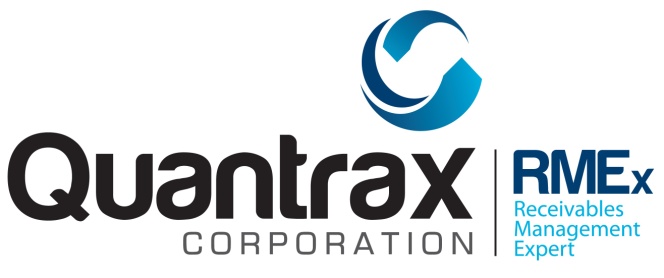 I-Tel Licenses
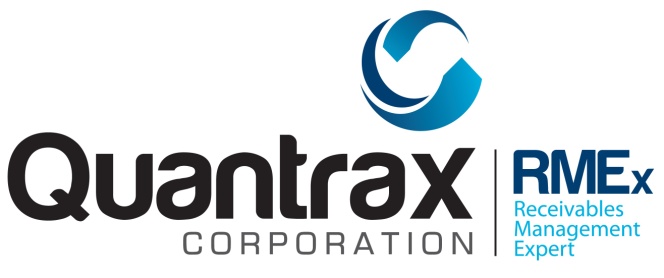 The Different Types of License
Predictive
Preview
IVR Outbound
IVR Inbound
Call Recording
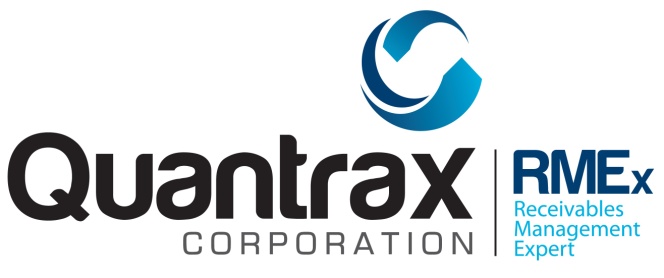 Predictive License
Can be used for any type of dialing and call
Can be used by a live or a virtual agent
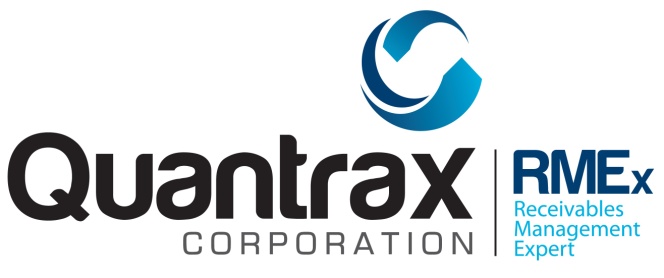 Preview License
Can be used only for preview dialing and inbound calls routed to an agent
Can be used only by a live agent
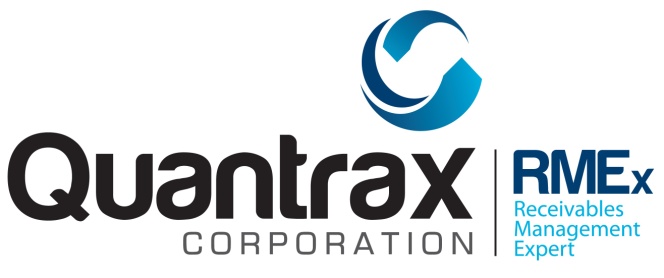 Outbound IVR License
Can be used for any type of dialing (outbound or inbound) 
Can be used only by a virtual agent
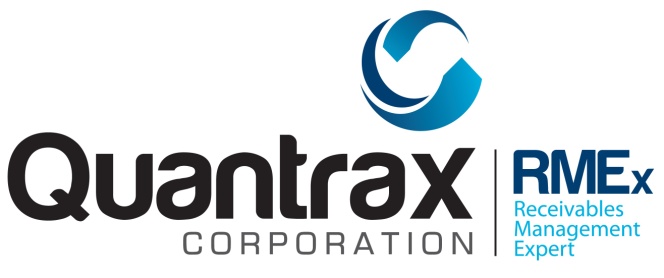 Inbound IVR License
Can be used only for inbound calls 
Can be used only by a virtual agent
Assigned only when a call is in progress
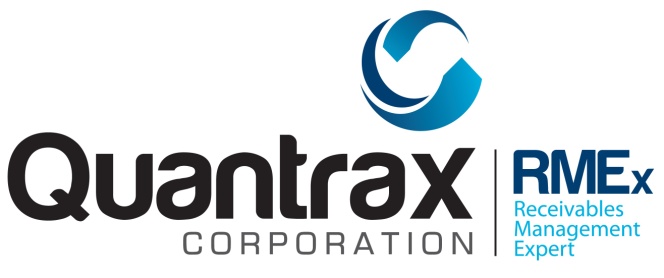 Call Recording License
Used only when a call is actually connected
Calls transferred to PBX are still connected and still use a license
Can be used for inbound or outbound calls, with live or virtual agents
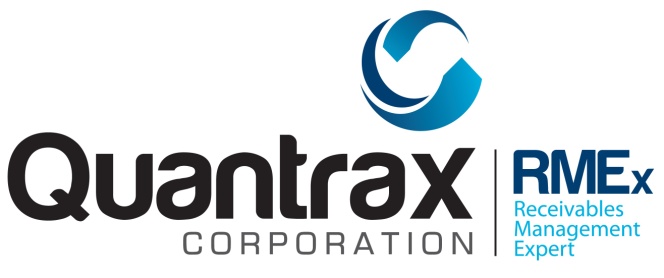 The License Monitor
Started from the Windows start menu
Normally started automatically
Displays current license usage
Historical information available by scrolling down
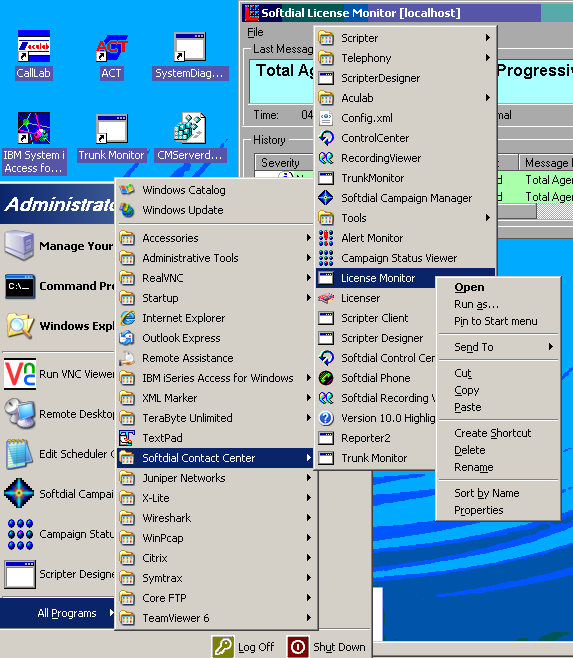 The License Monitor
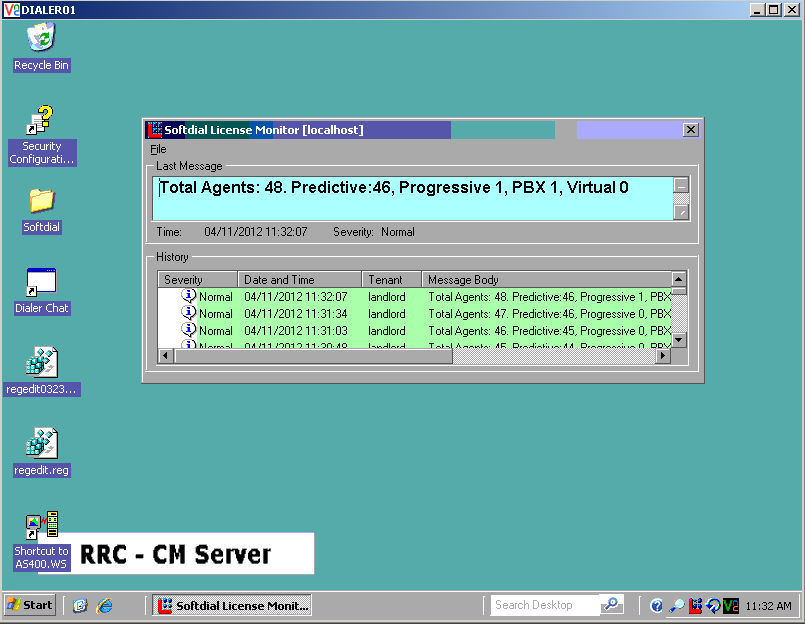 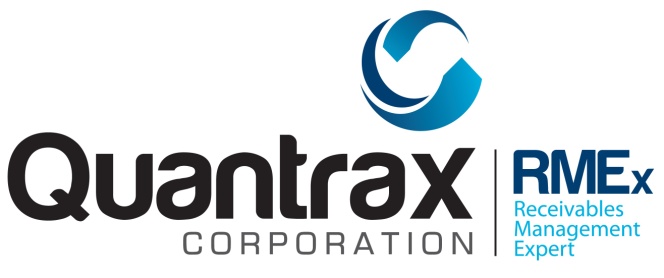 License Key
Can be either hardware or software
Software licenses are temporary
Hardware (dongle) licenses are transferable
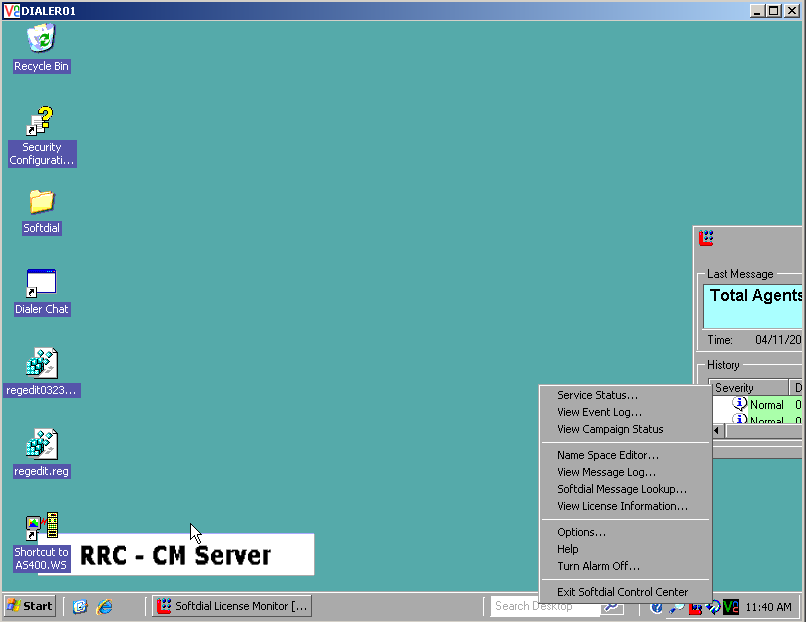 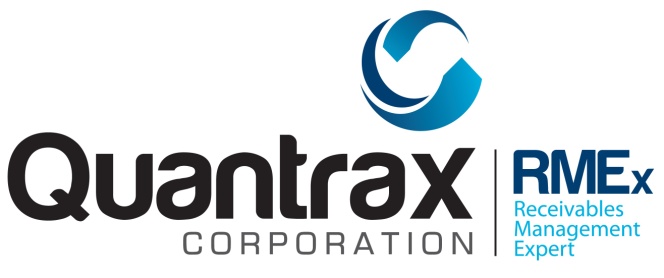 License Usage
The system determines the function being performed and assigns the lowest applicable license
IVR (scripter) or live
Predictive or preview
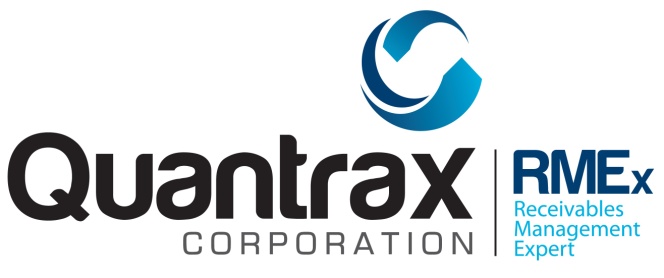 License Shortages
If license has EXPIRED, a warning message will be issued first thing in the morning to all agents
If license usage exceeds the limit, the warning message will be issued only to the excess agents
Stop IVRs!
Buy licenses!
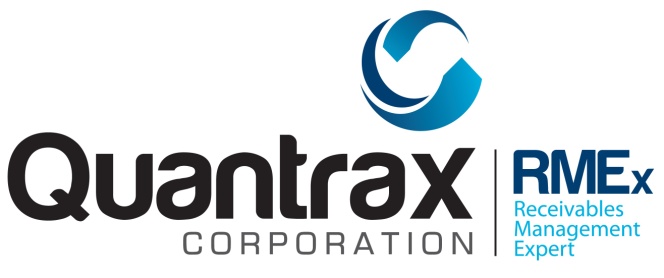 Considerations
Cost vs flexibility
Predictive vs preview
Inbound IVR vs Outbound IVR
Dedicated inbound virtual agents
Call recording for PBX launched calls
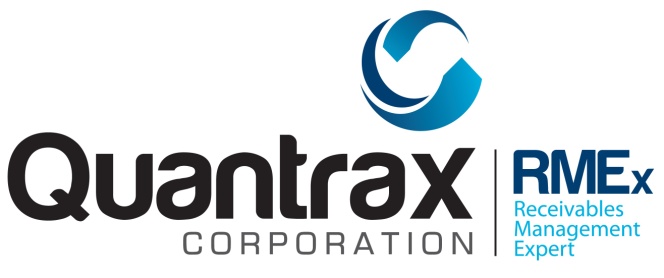 License Costs
Predictive		$1,900
Preview			$1,200
IVR Outbound		$1,500
IVR Inbound		$1,200
Call Recording       	    $300
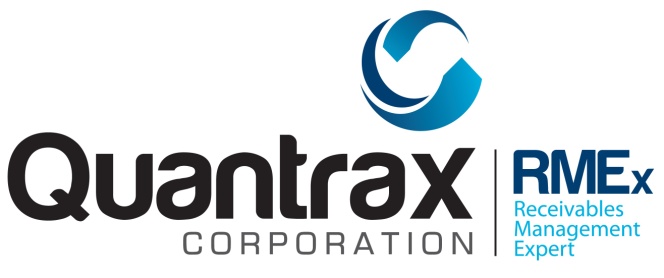 I-Tel Licenses
Thank you

Quantrax April 2015